Sequence identification of cancer-associated antibody using RNAseq data in cancer tissue
Chang Ohk Sung, MD,PhD
02/23/2015
Antibody is very import source
Target agents for personalized cancer therapy

Biomarkers as cancer detection, prognostic or predictive makers
Identification of new cancer-associated antibodies (CAAs) has great values, but it is difficult.
   (antibody sequence is made by new recombination of variable genes and 
     somatic hypermutation, resulted in different sequences with their germ-line 
     genome.)
Antibody structure
* Two variable regions
    heavy chain: Vs-Ds-Js genes combination
    light chain (kappa or lambda chain): Vs-Js genes combination
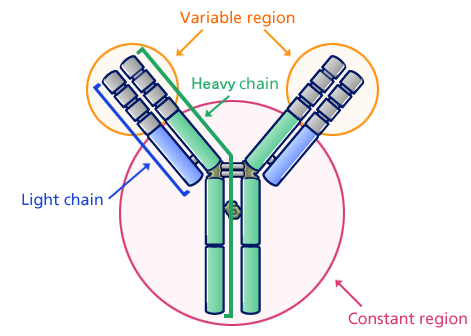 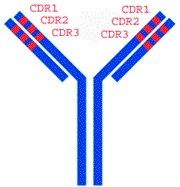 - Antibody is produced by plasma cell (terminal form of B lymphocytes)

- Plasma cells secrete large amounts of antibodies at rates of 
  up to 10000 molecules per second per cell.
Image source: google
http://www.escience.ws/b572/L14/L14.htm
http://www.biology.arizona.edu/immunology/tutorials/antibody/structure.html
Kappa light chain rearrangement
Lecture materials 
from University of Ulsan collage of medicine
Heavy chain rearrangement
N nucleotide addition at joining segments:  the addition of random bases
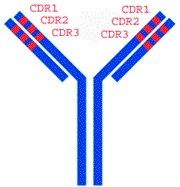 Diversity calculations
Lecture materials 
from University of Ulsan collage of medicine
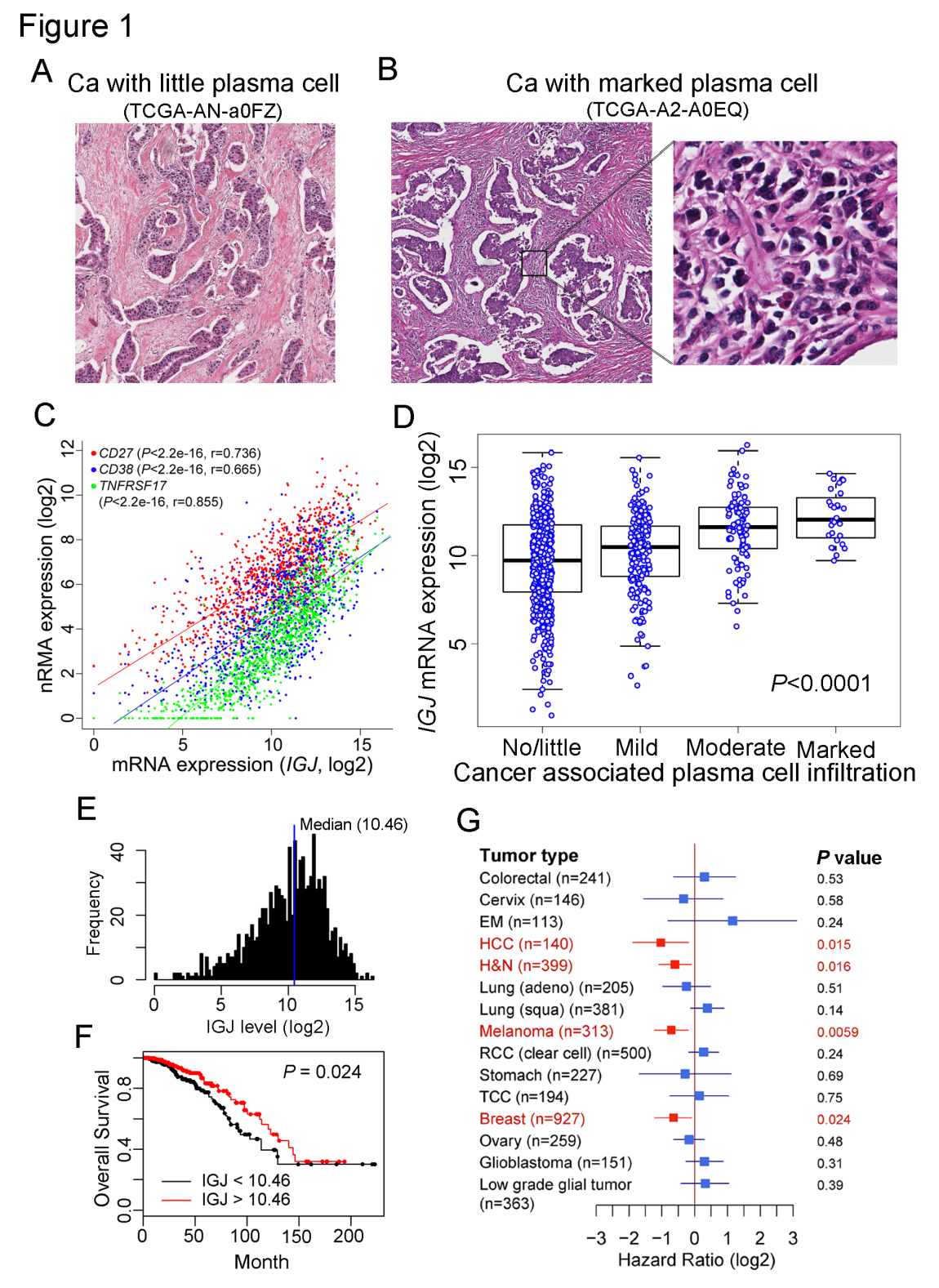 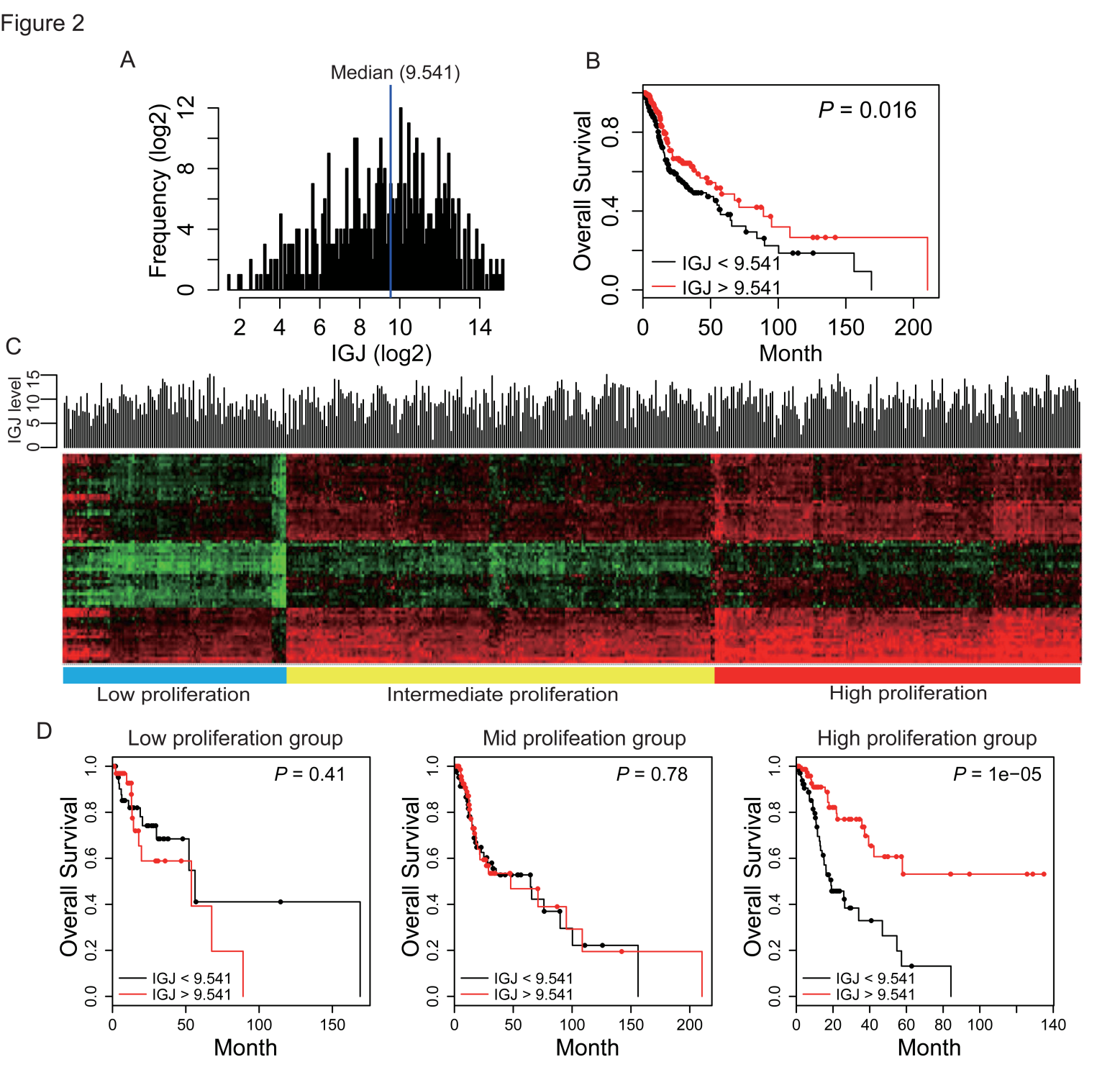 H&N sqcc
Question was drawn by
Fact 1: In some cancer tissues, there is abundant CAPs infiltration.

Fact 2: plasma cell infiltration in cancer tissue is associated with good survival in    
         some cancer types.

Fact 3: Function of plasm cell is making an antibody against certain antigen.

Fact 4: Cancer cells generate many neo-antigens by somatic mutations



if then,
Question : what types of antibodies are made from CAPs and their roles in cancer 
              patients?
Concept/method
Constant region: no/little changed => start from C region as initial seed
                                                  then de novo assembly approach applied
IGKJ
IGKV
IGKC
IGK
3’-
-5’
323 bp
38-39 bp
~300 bp
J
V
IGHC
D
IGH
3’-
-5’
?
Variable region: 
identification of this final recombinants 
is our final goal
Analysis flow
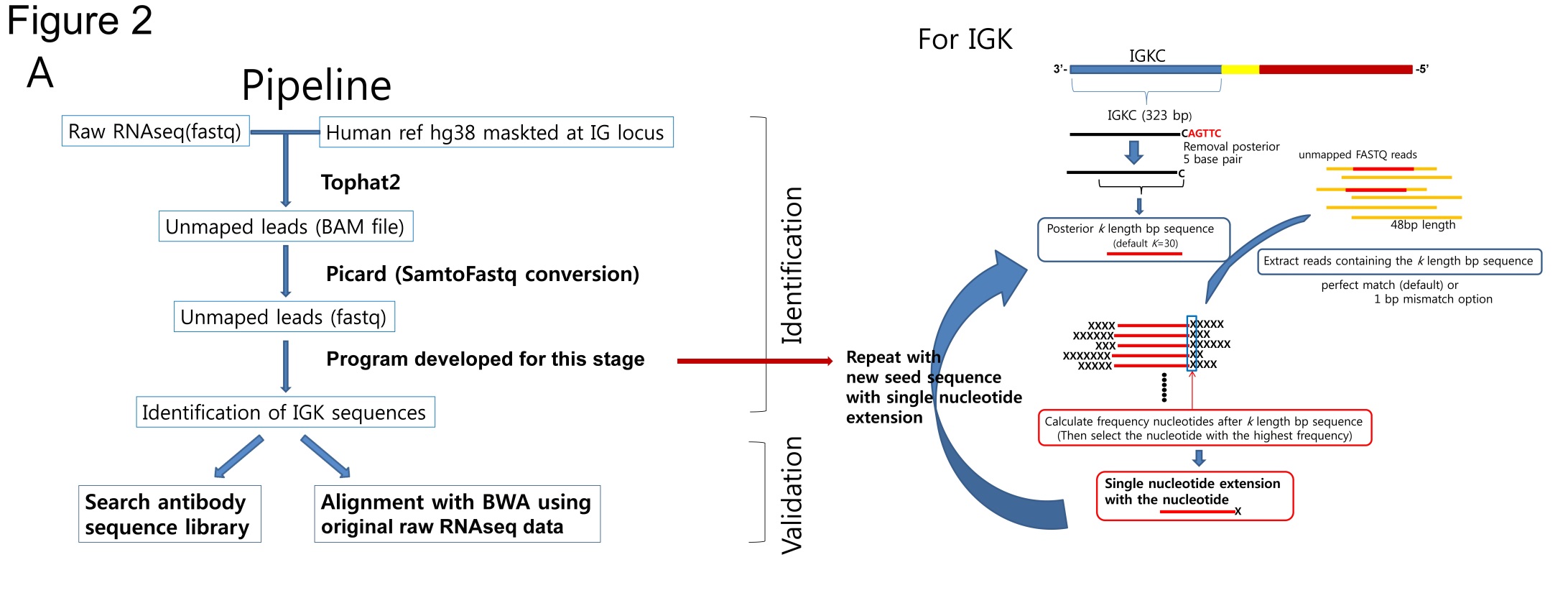 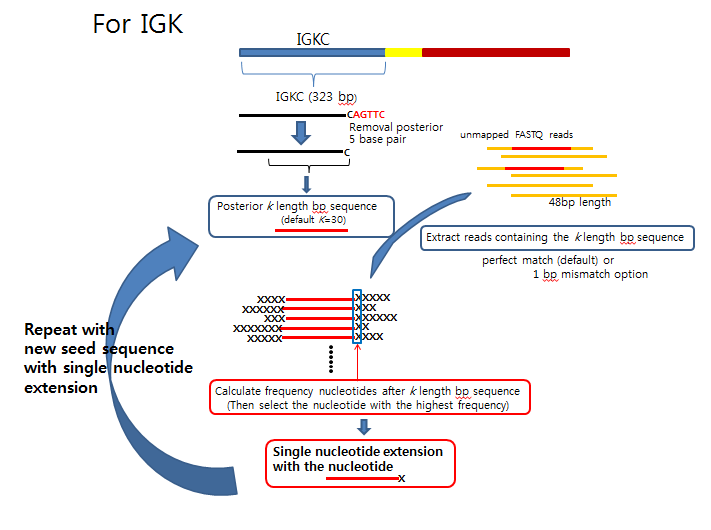 3’-
-5’
3’-
-5’
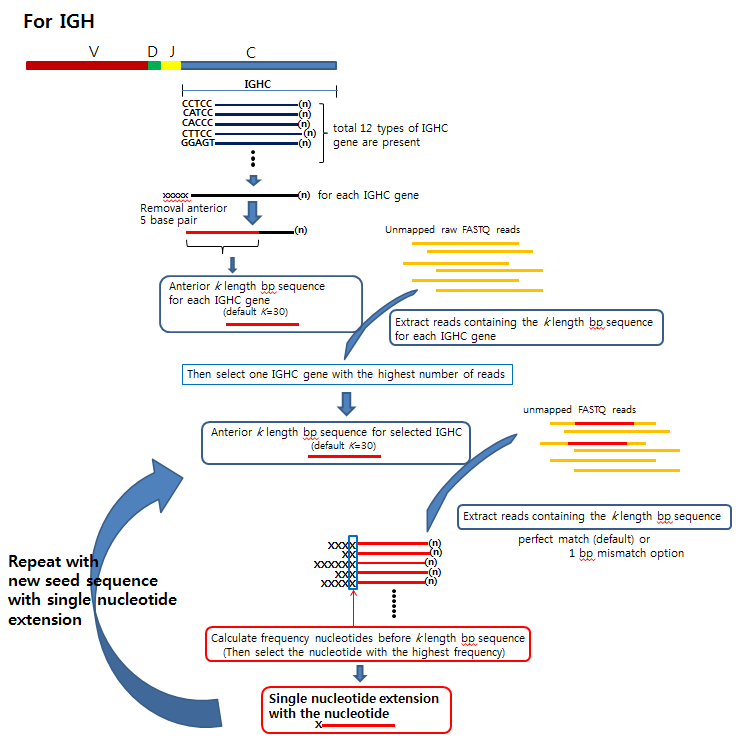 5’-
-3’
Results are same independent of 
K-length option and mismatch option in this case
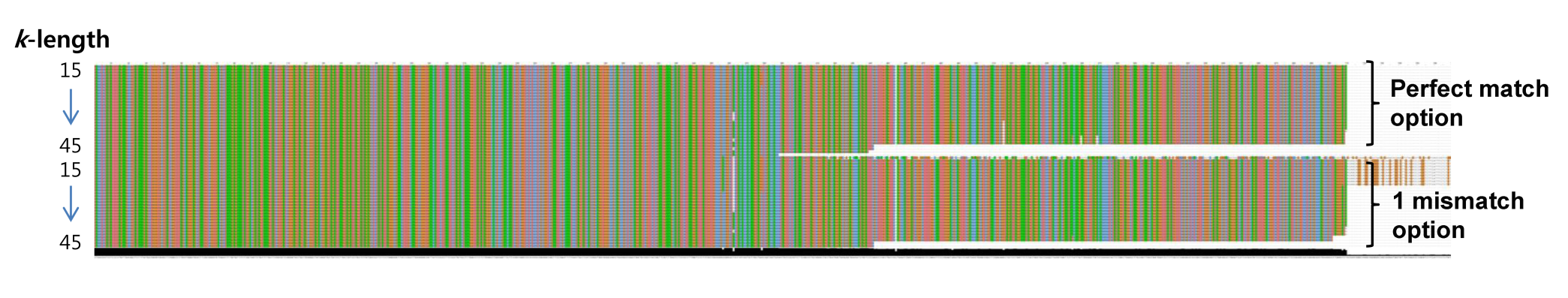 Result files of current version of program
Figure 4
diversity at nucleotide (%):
 [(1-Max/100) x 100 (%)] 
(Max is number of 
maximally counted nucleotide)
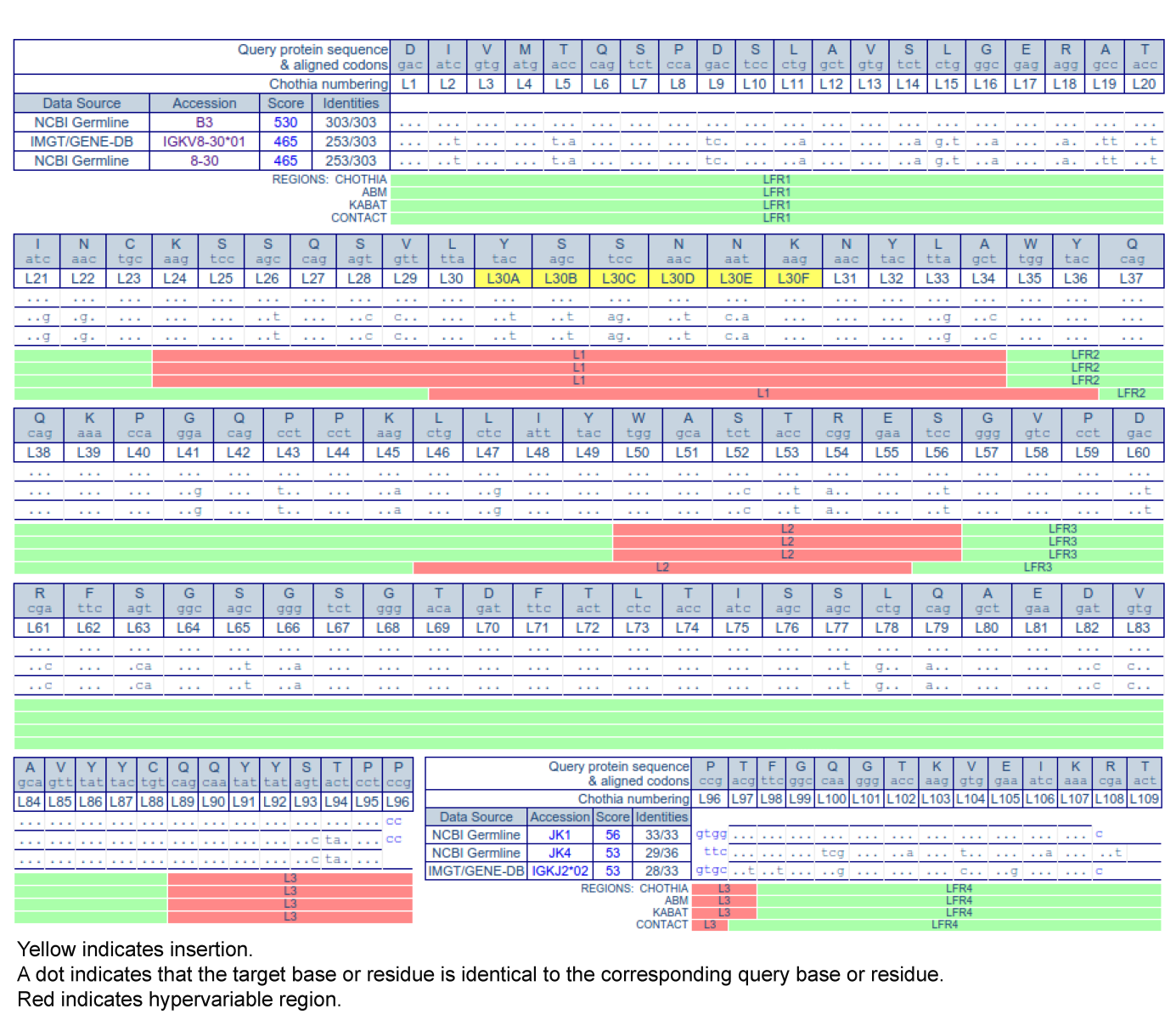 Figure 5. Evaluation of identified IGK sequence using abYsis antibody database (www.bioinf.org.uk/abYsis). Identified sequence was composed of B3 or IGKV8 with best similarity for IGKV gene and JK1 for IGKJ gene and 3 hypervariable regions (red marker) were also shown.
Supplementary data
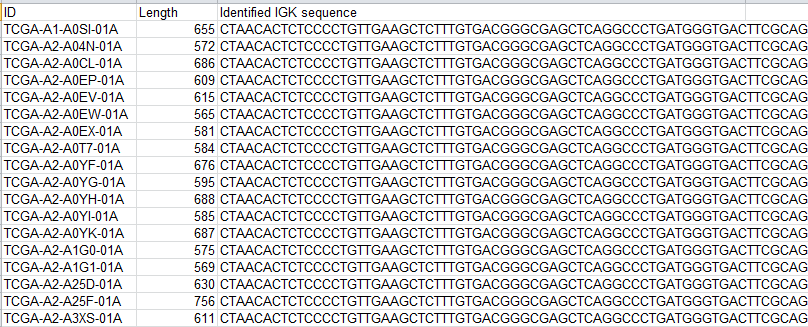 Finally identified IGK sequence that is the highest mRNA expression level
4 versions of program
Identification of 

1) One IGK sequence with the highest mRNA expression

2) All variant sequences of IGK

3) One IGH sequence with the highest mRNA expression

4) All variant sequences of IGH (under development)
All variants of IGK using all-variant-detection version in a case
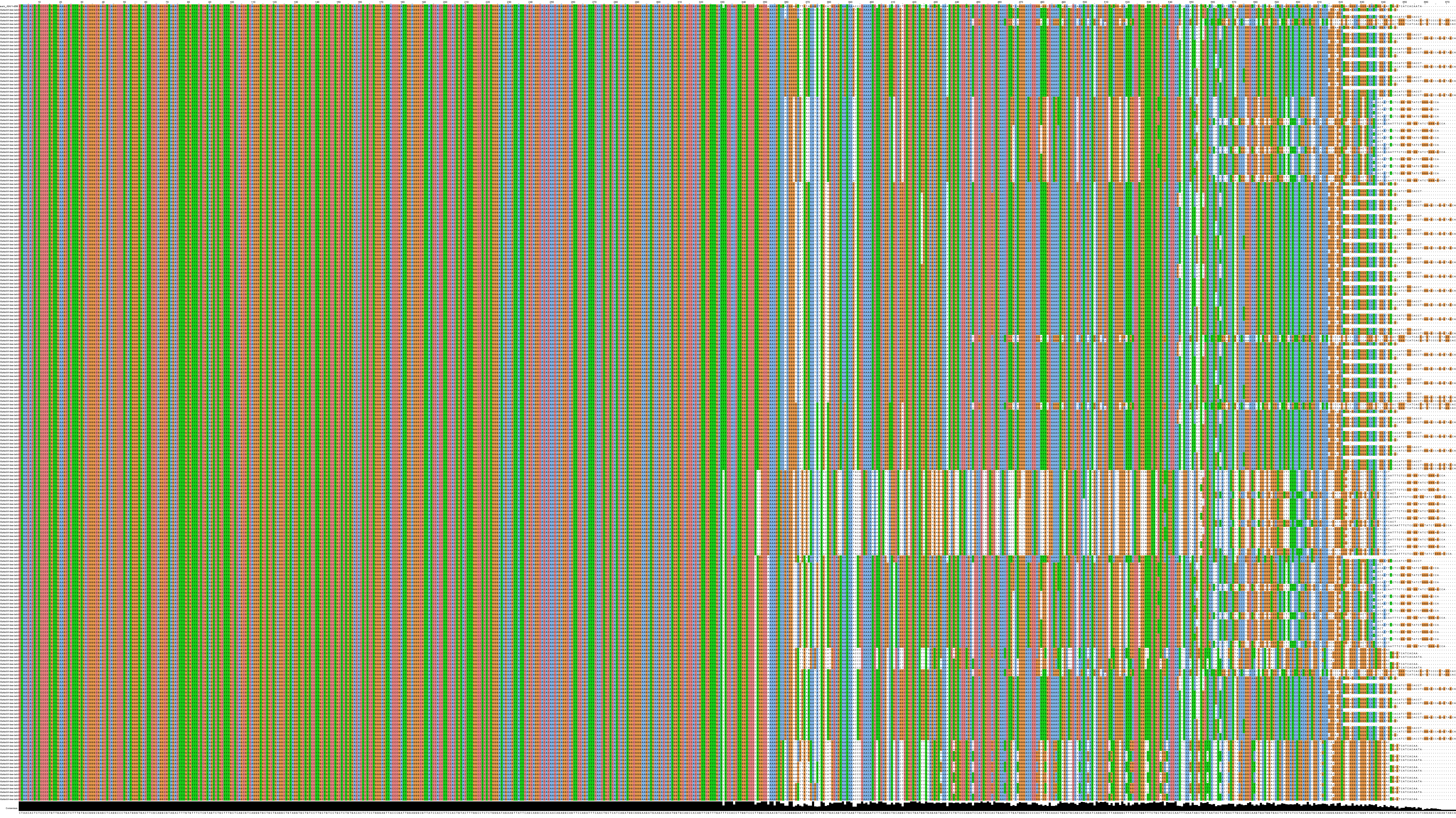 Variants
Nucleotides
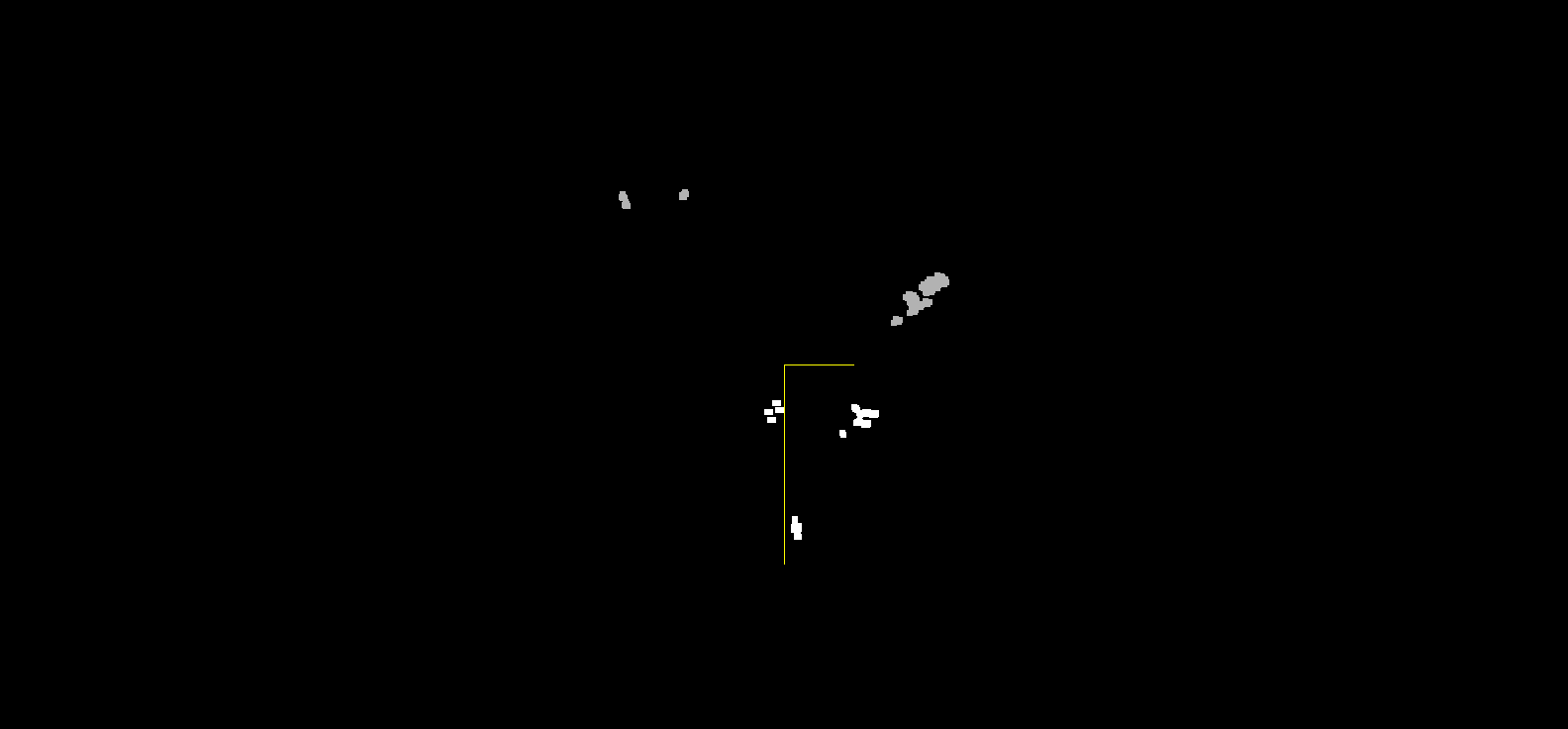 PCA
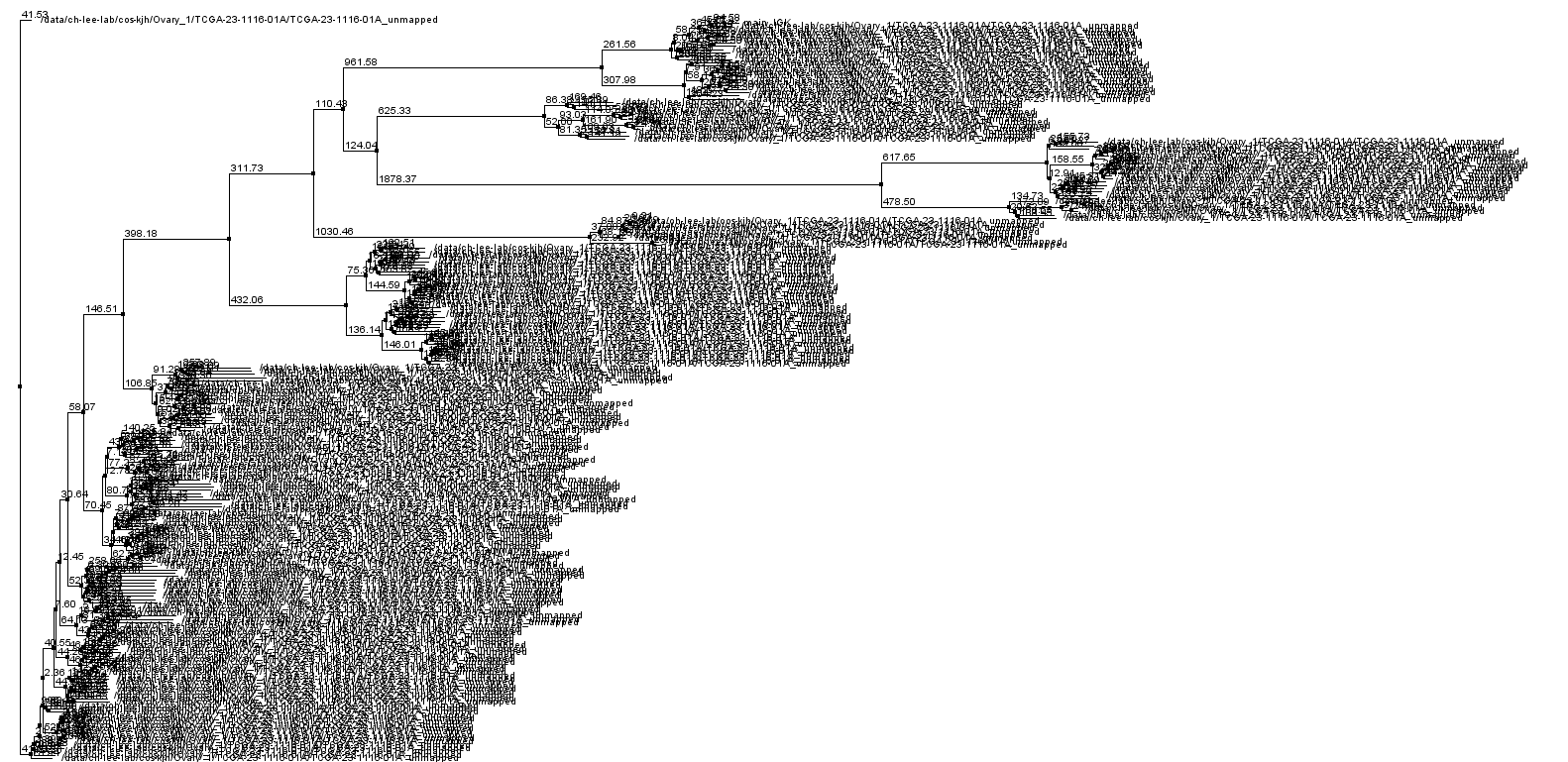 Advantage of this program
Easy identification of antibody sequences directly from cancer tissue

Antibody recombination pattern or mechanism can be revealed using this program.

Other applications: such as identification of viral integration site in human genome, easy identification of fusion gene
To be improved
Independent double check for algorithm before experimental validation

Making as publication form that can be used easily for readers

Speed up for all-variants-detection version of program (currently, more than 2 months are needed using 12 processes per case)